AUTO VERINS CHABAS
Exercices d’application 
3 cas différents
CAS N°1
Poulies de renvoie (fixes)
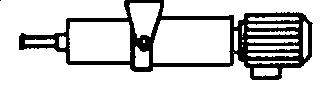 Le vérin doit soulever une charge de 350 kg sur une course de 1 mètre.
Vitesse = la plus rapide possible
-
+
CAS N°1
Poulies de renvoie (fixes)
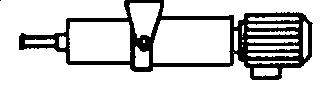 Le vérin doit soulever une charge de 350 kg sur une course de 1 mètre.
Vitesse = la plus rapide possible
CAS N°2
Commande de casque de trémie : Le vérin doit fournir un effort à la fermeture de 800 daN.
Vitesse = la plus rapide possible   -        Course = 750 mm
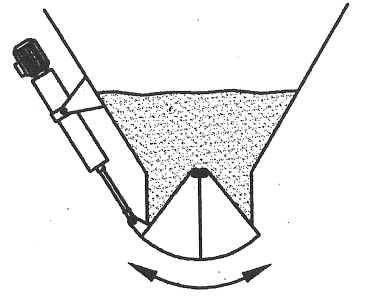 -
+
CAS N°2
Commande de casque de trémie : Le vérin doit fournir un effort à la fermeture de 800 daN.
Vitesse = la plus rapide possible   -        Course = 750 mm
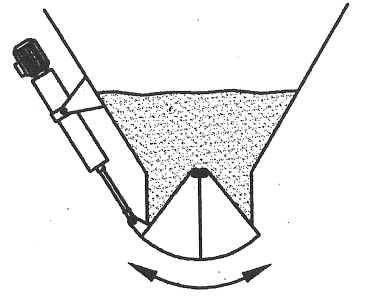 Vitesse de fermeture ?
750 / 71 = 10,5 secondes
CAS N°3
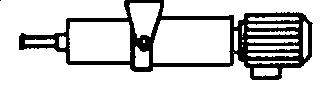 Poulies de renvoie (fixes)
A
Le câble doit fournir (en A) un effort de 500 daN en se déplaçant vers la gauche.
Course = 300 mm  -   Vitesse = 60 mm/s
-
+
CAS N°3
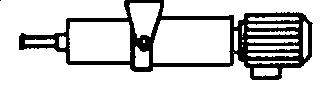 Poulies de renvoie (fixes)
A
Le câble doit fournir (en A) un effort de 500 daN en se déplaçant vers la gauche.
Course = 300 mm  -   Vitesse = 60 mm/s